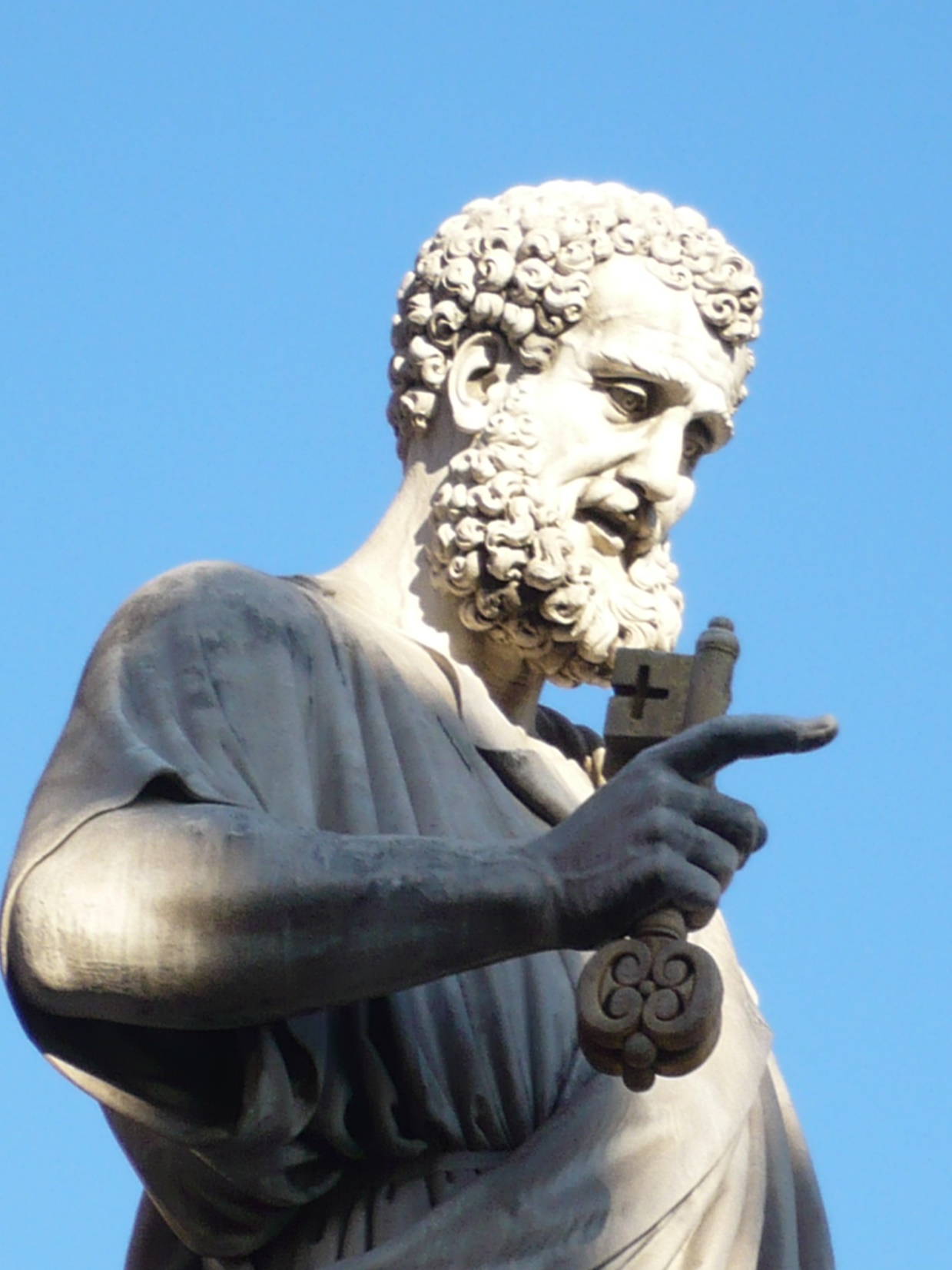 Apoštol Petr
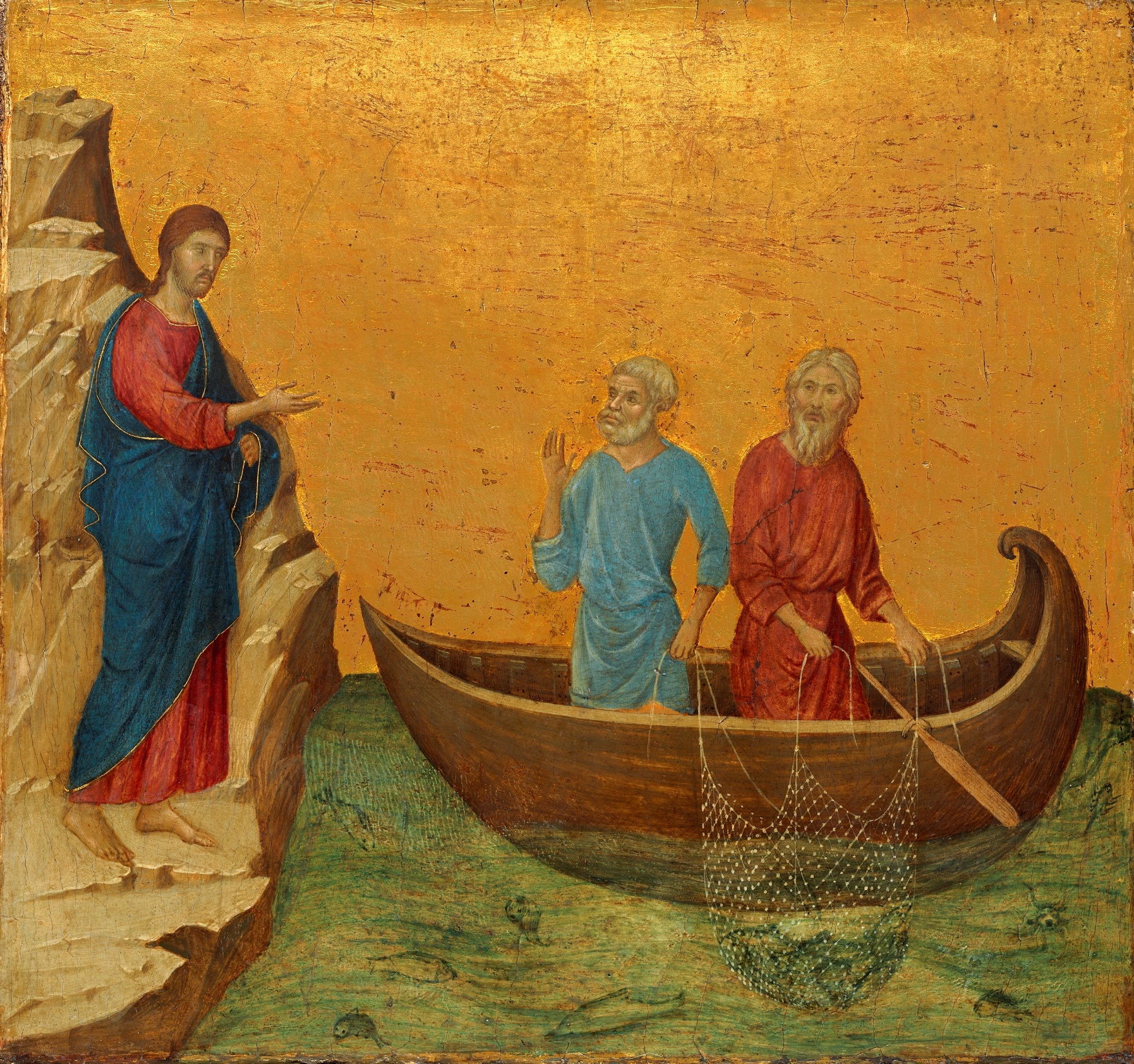 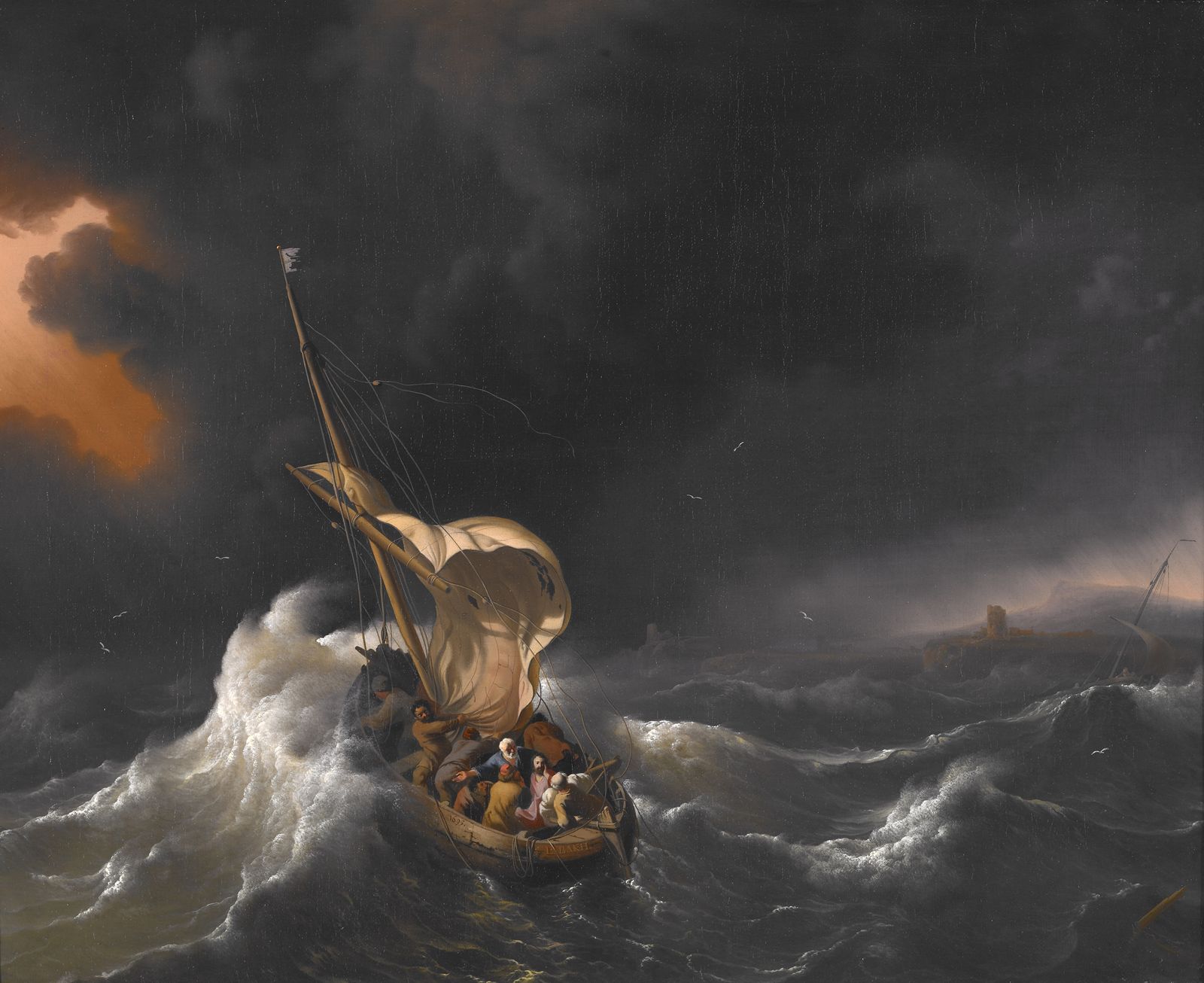 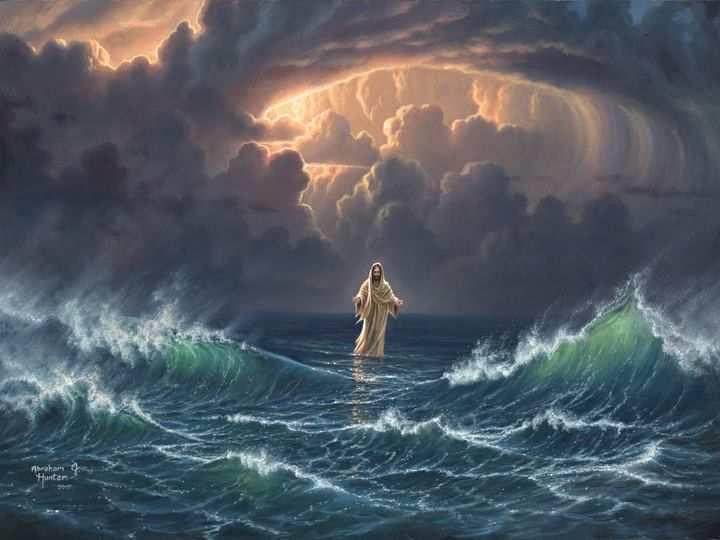 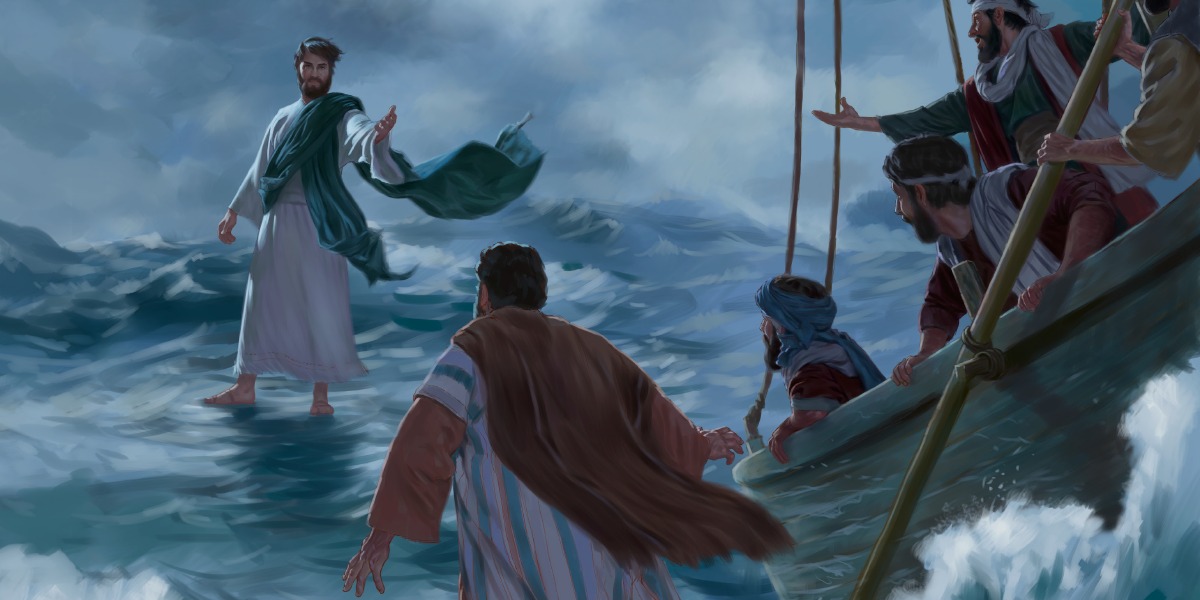 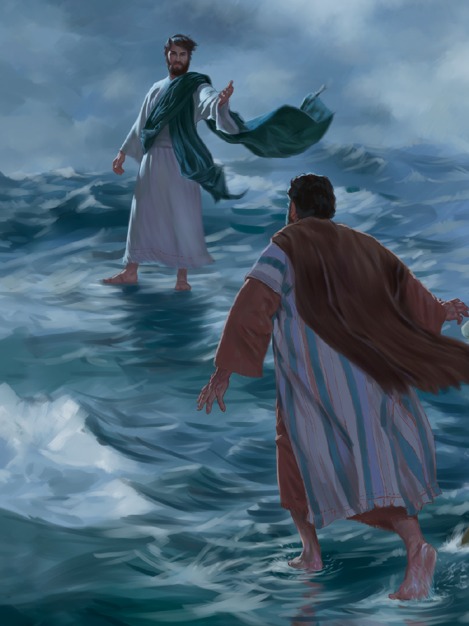 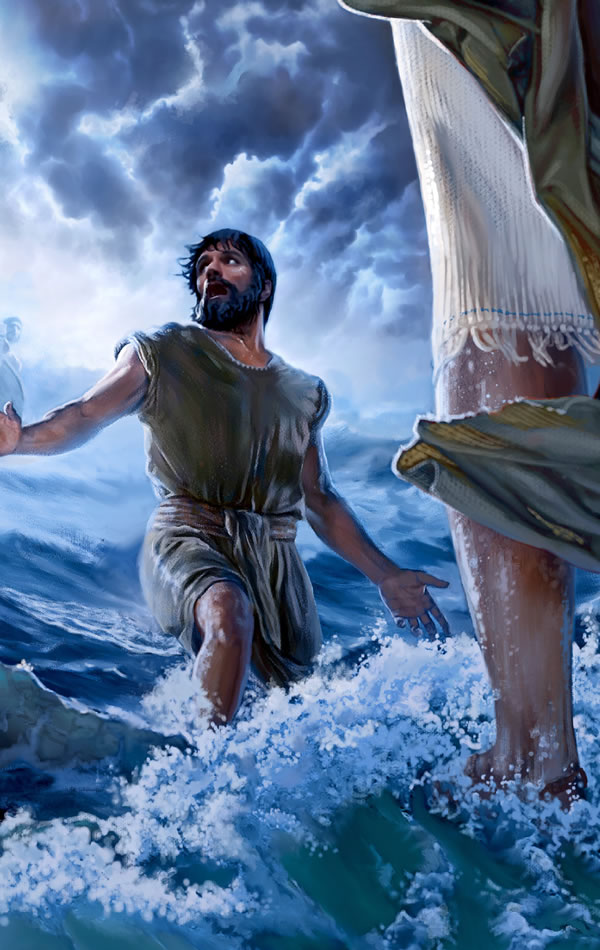 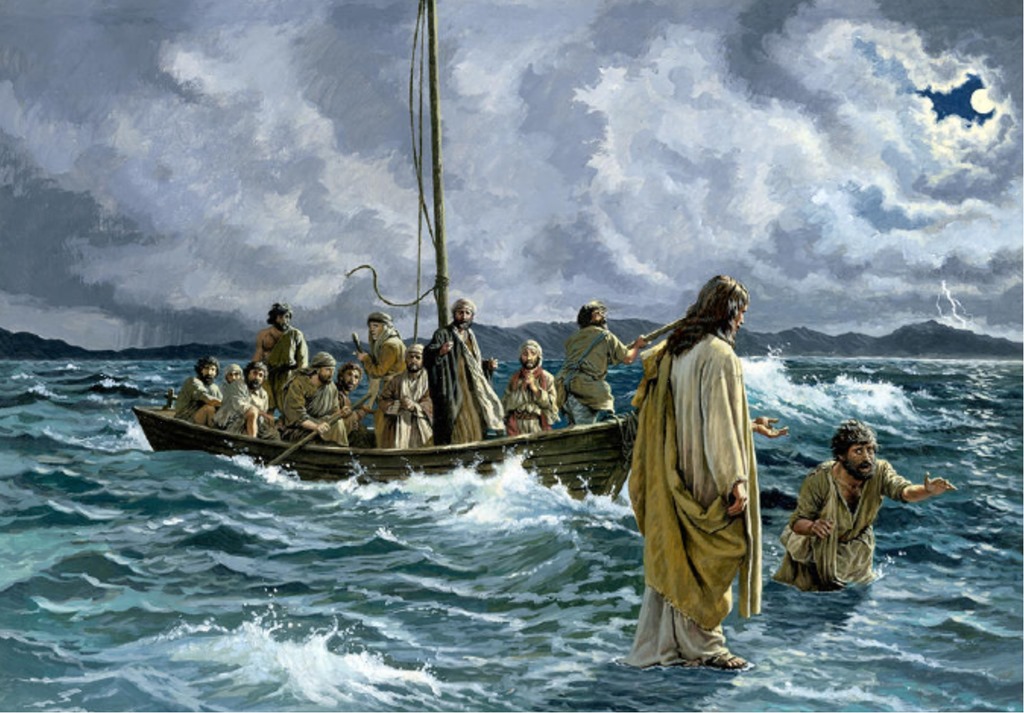 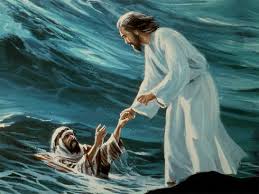 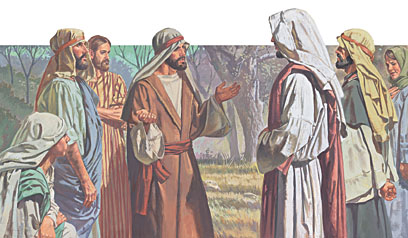 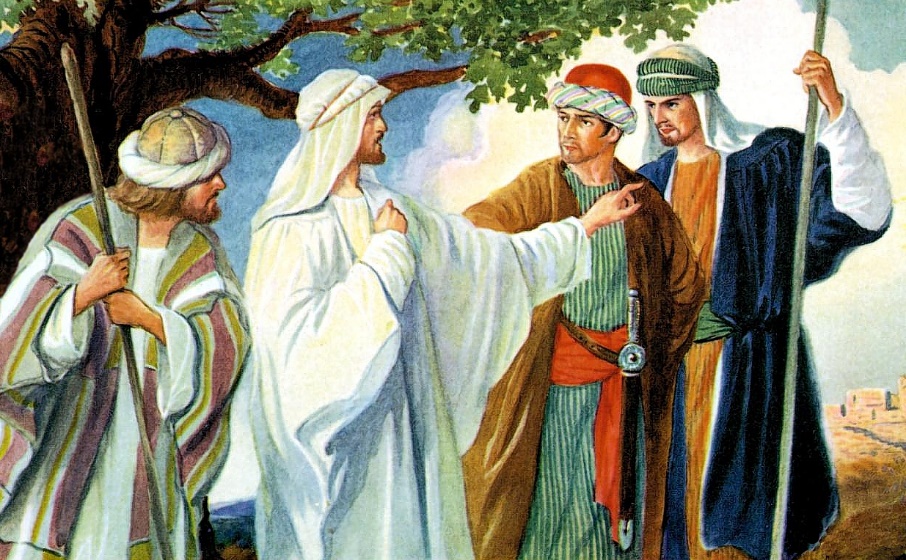 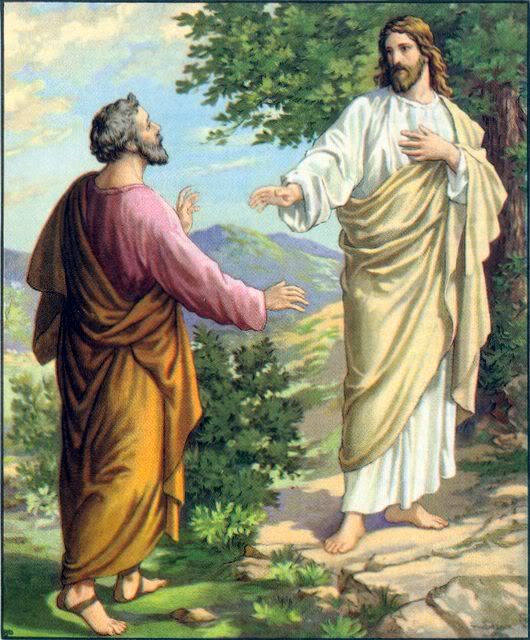 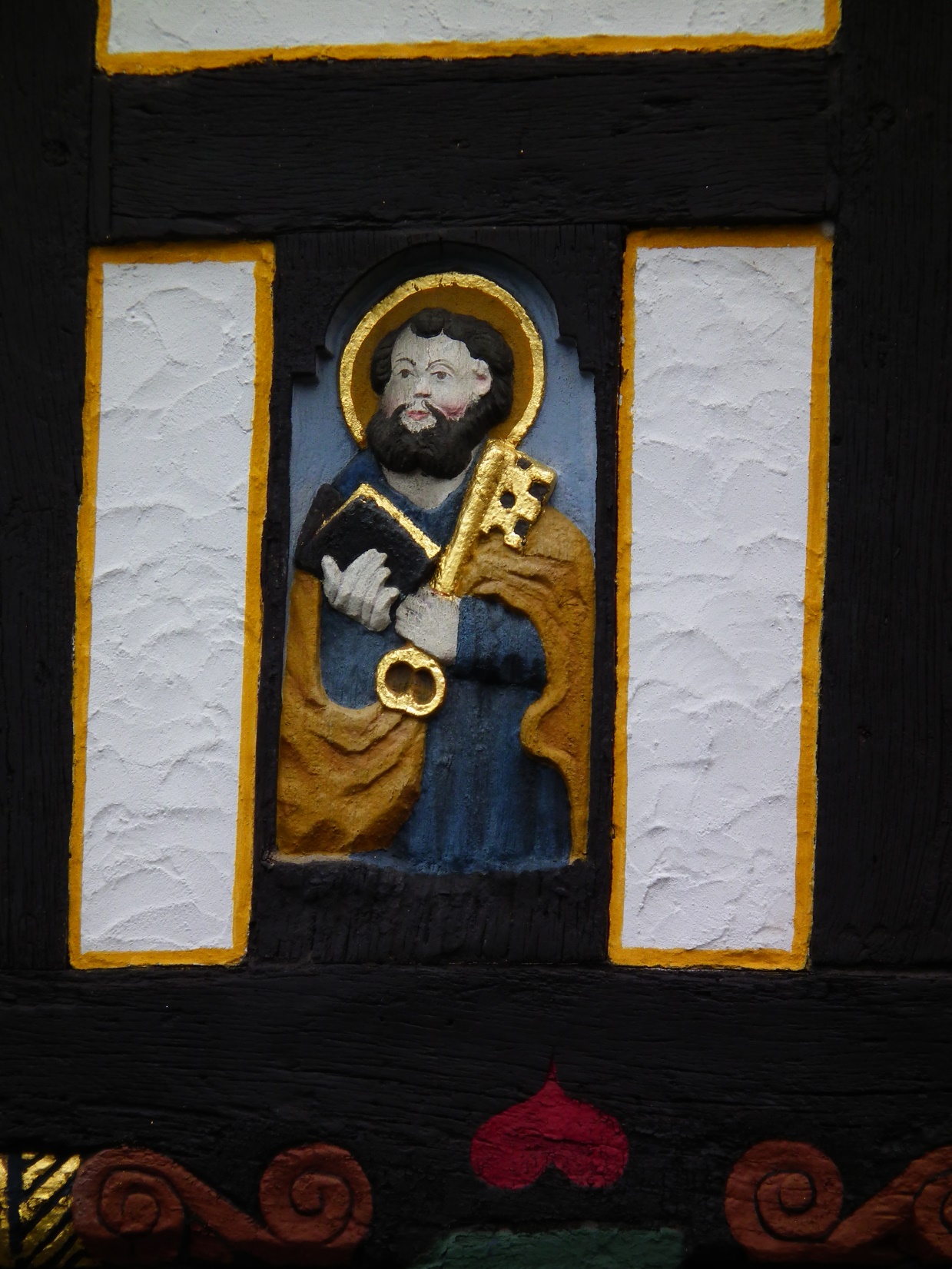 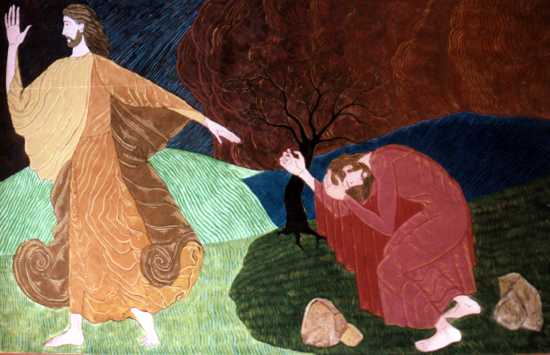 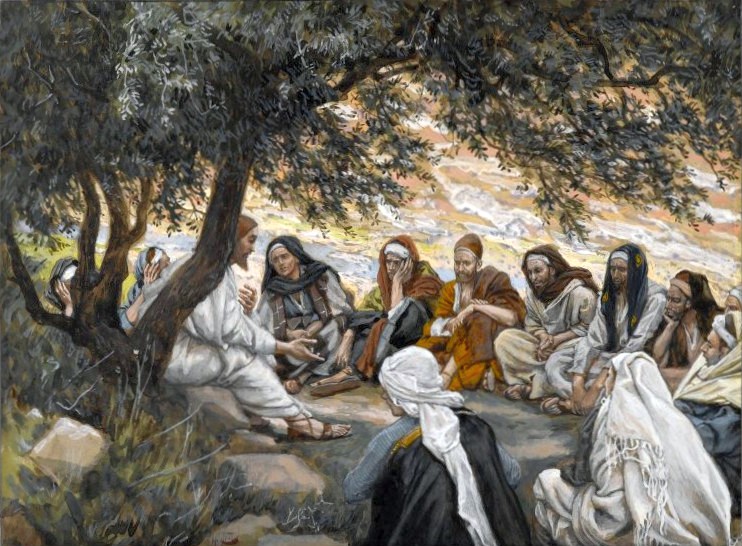 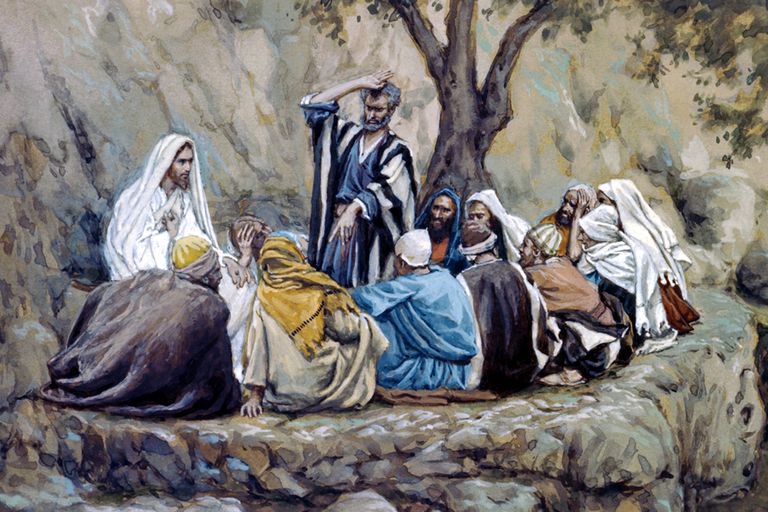 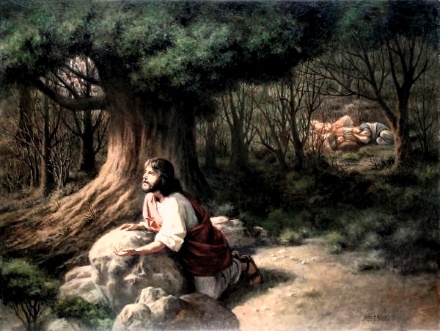 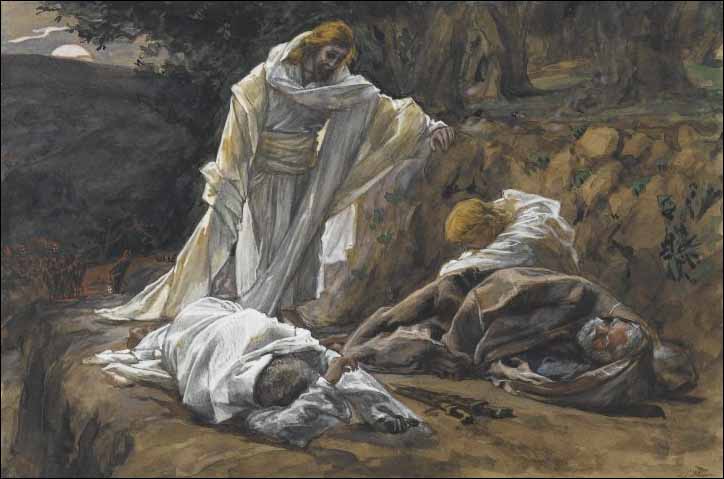 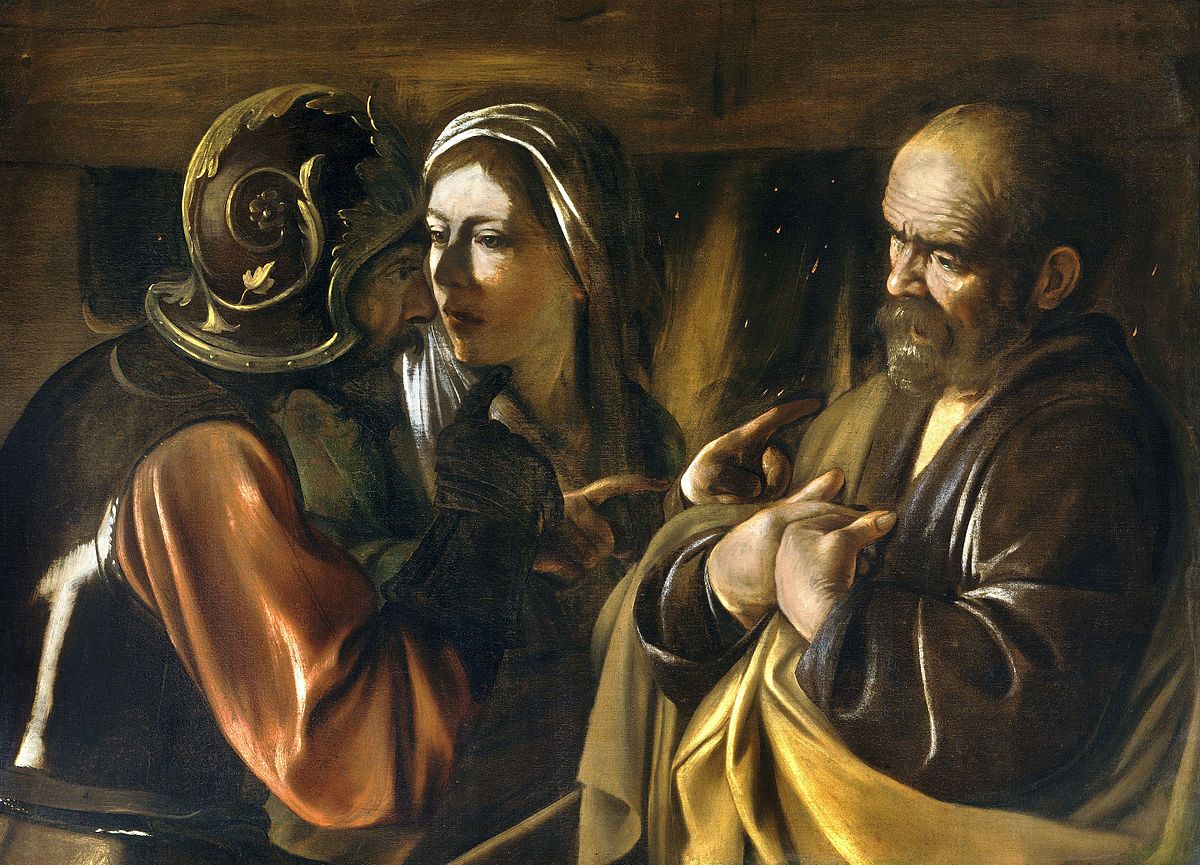 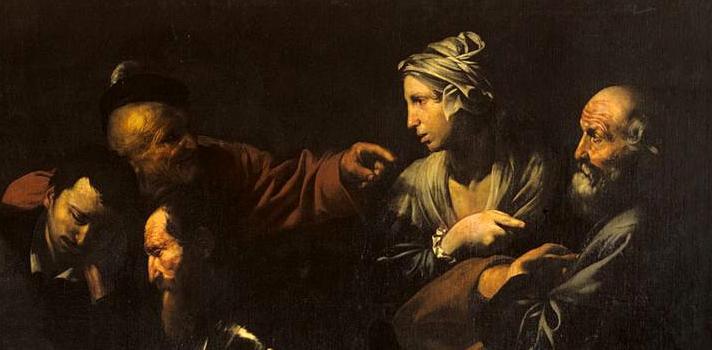 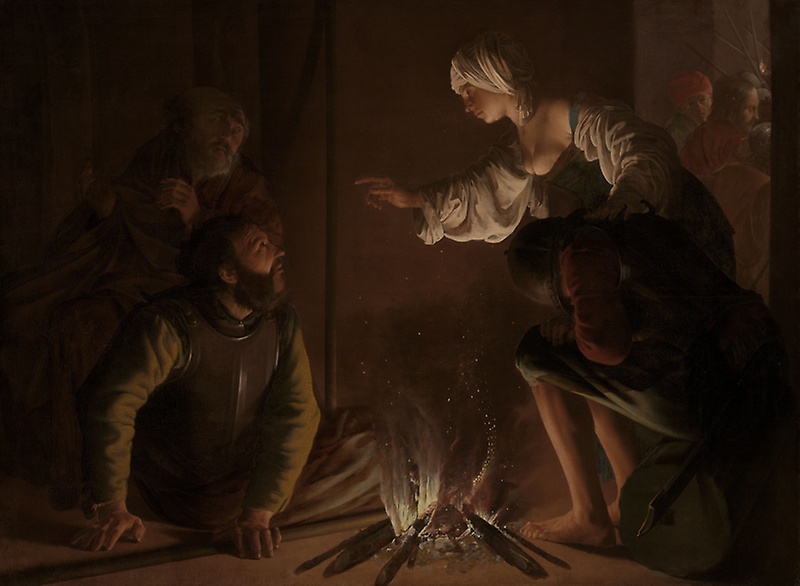 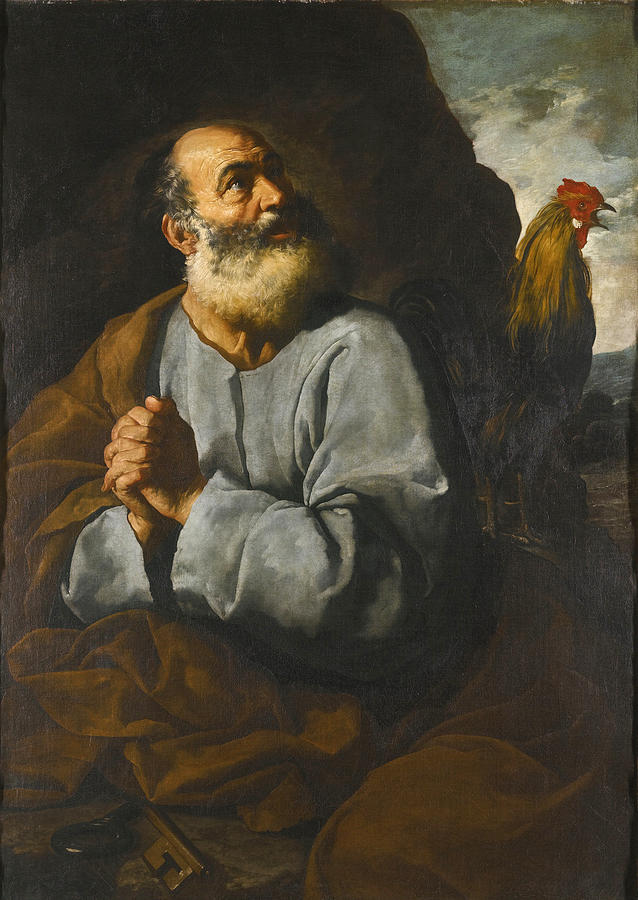 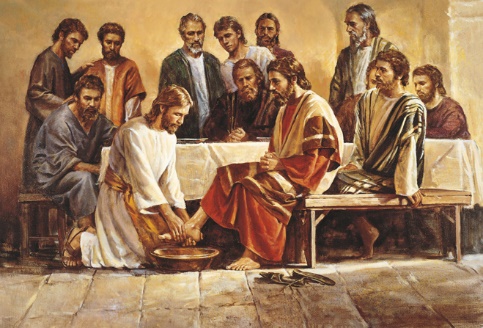 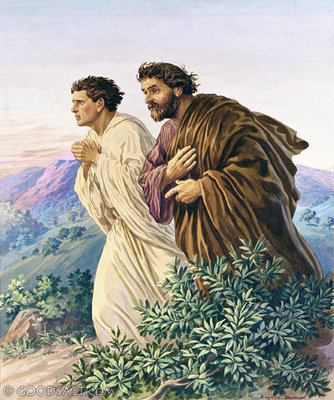 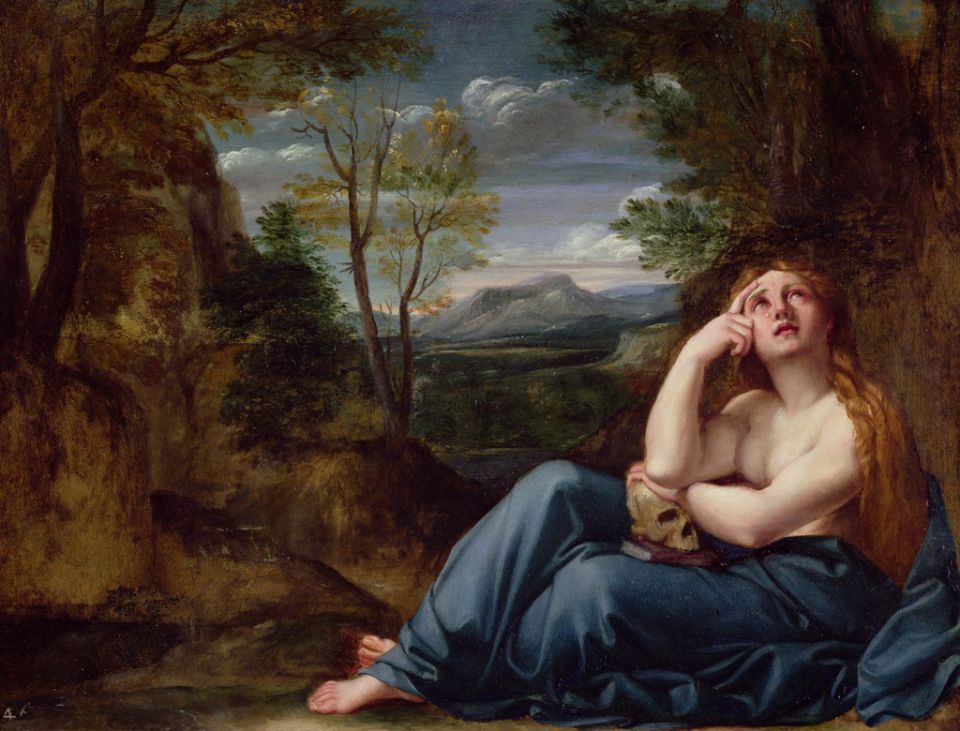 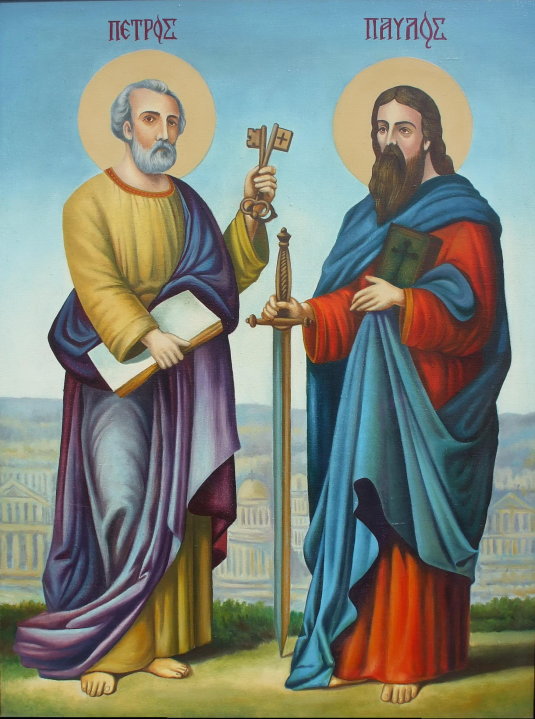 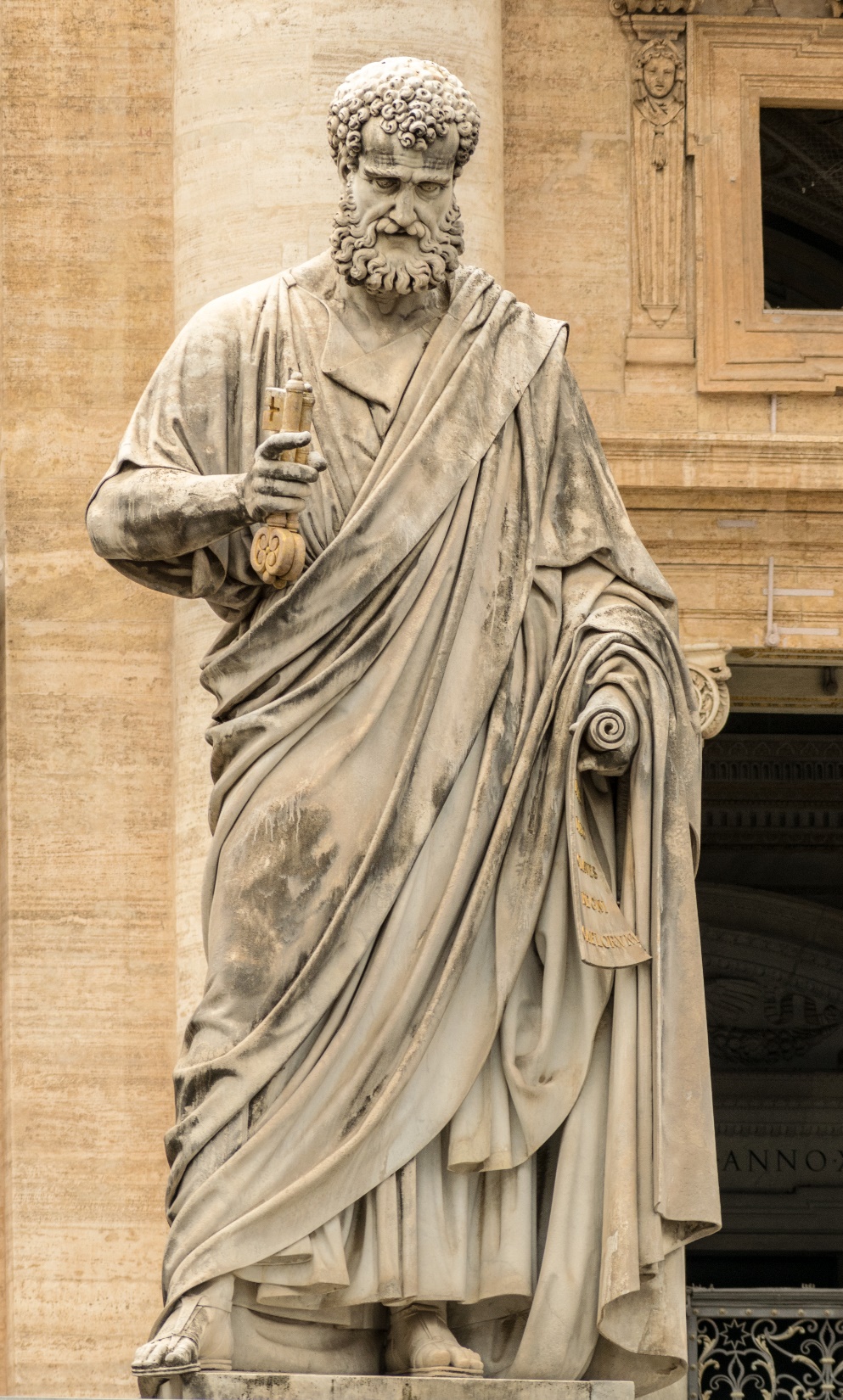 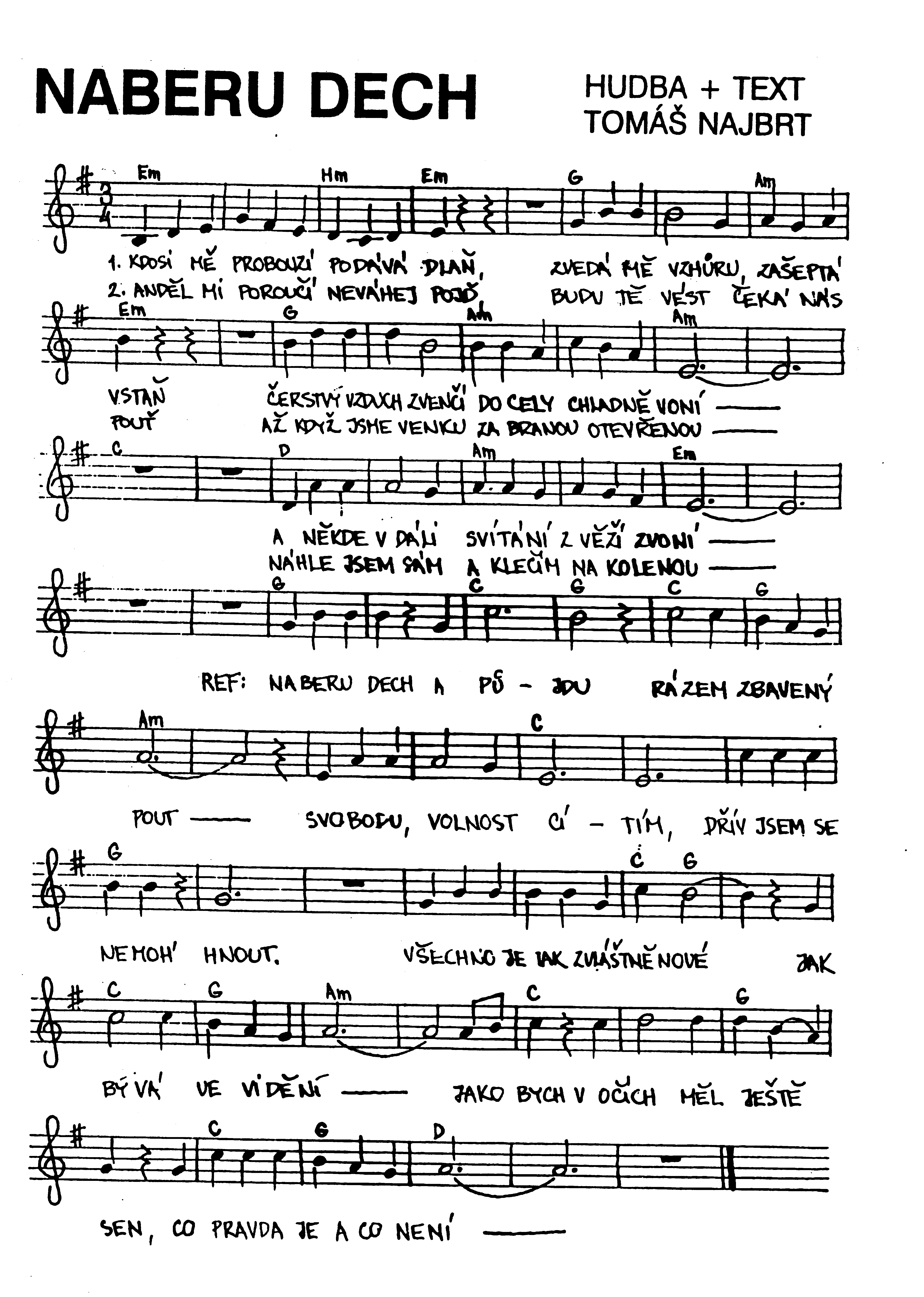 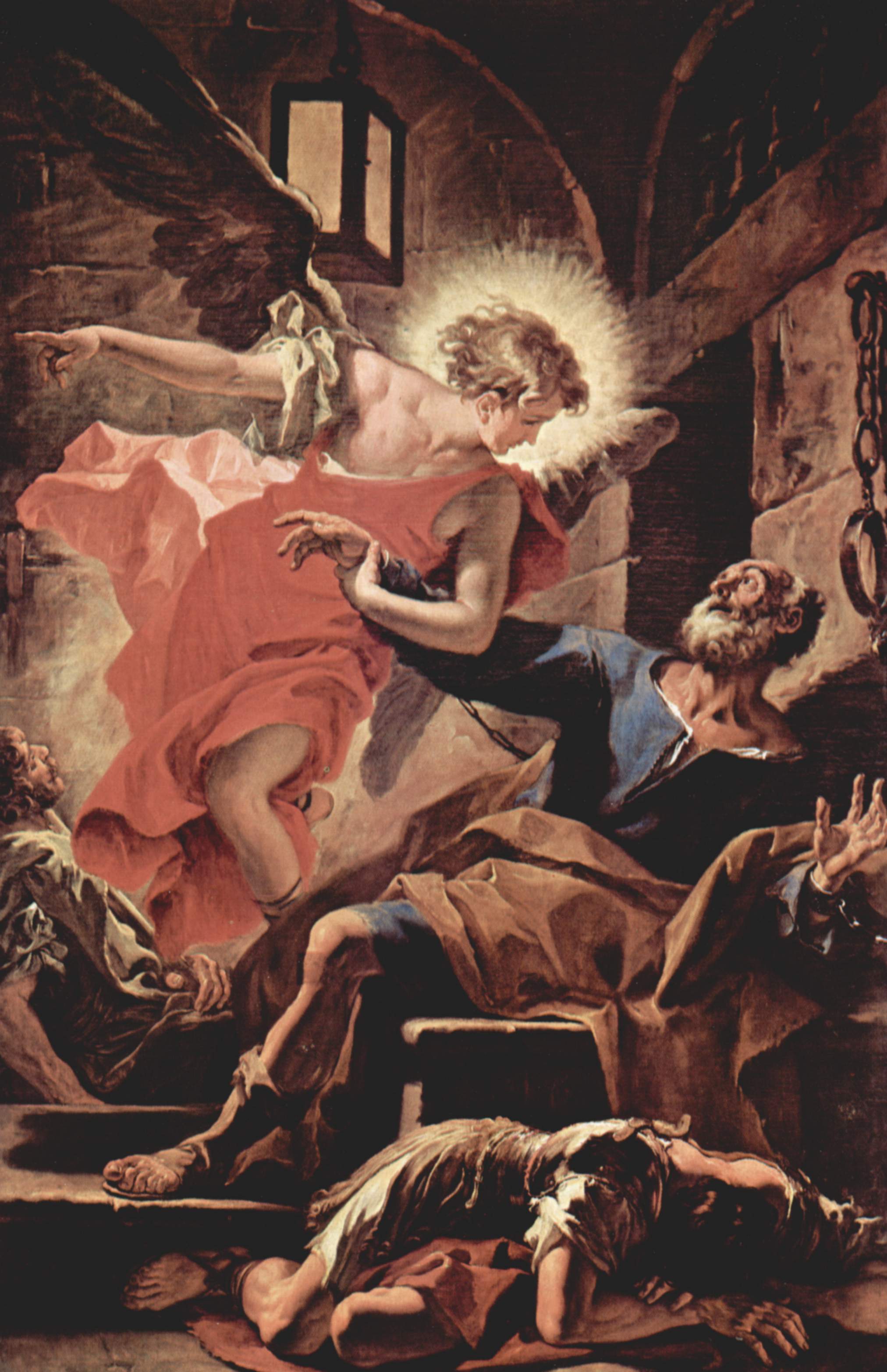 Naberu Dech (Tomáš Najbrt)
1: Kdosi mě probouzí, podává dlaň,
zvedá mě vzhůru, zašeptá vstaň, 
čerstvý vzduch zvenčí do cely chladně voní 
a někde v dáli svítání z věží zvoní
 
Ref.: Naberu dech a půjdu, rázem zbavený pout,
svobodu volnost cítím, dřív jsem se nemoh´ hnout.
Všechno je tak zvláštně nové, jak bývá ve vidění,
jako bych v očích měl ještě sen, co pravda je a co není.
2: Anděl mi poroučí: „Neváhej, pojď!
Budu tě vést, čeká nás pouť.“
Až když jsme venku, za branou otevřenou,
náhle jsem sám a klečím na kolenou.
 
Ref.: Naberu dech a půjdu…